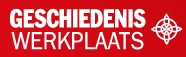 §3.1 Oorlog in Europa
In deze presentatie leer je over:

Op opmaat naar de Tweede Wereldoorlog
De vrede bewaren
De Tweede Wereldoorlog
Het offensief in het oosten
Het keerpunt en het einde van de Tweede Wereldoorlog
1
© Noordhoff Uitgevers
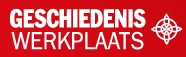 Op opmaat naar de Tweede Wereldoorlog
In 1933 begon Hitler met herbewapening en invoering van dienstplicht.

Van Hitler wilde alle Duitsers Heim ins Reich (thuis in het rijk) verenigen.
 
1938: annexatie van Oostenrijk en Sudetenland (deel van Tsjecho-Slowakije).
2
© Noordhoff Uitgevers
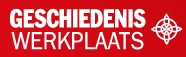 De vrede bewaren
Groot-Brittannië reageerde met een appeasementpolitiek: om de vrede te bewaren gaf het toe aan de eisen van Hitler.

Groot-Brittannië dacht dat de diplomatie (het voeren van overleg tussen staten) had gewerkt.

Maar Hitler annexeerde heel Tsjechië. Slowakije werd een vazalstaat (staat die ondergeschikt is aan een andere staat).
3
© Noordhoff Uitgevers
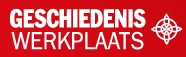 De Tweede Wereldoorlog
Op 1 september 1939 viel Duitsland Polen binnen. 

Start van tweede grote oorlog waarin landen van alle continenten betrokken waren, de Tweede Wereldoorlog (1939-1945).

As-mogenheden (Duitsland, Italië, Japan en bondgenoten) stonden tegenover geallieerden.
4
© Noordhoff Uitgevers
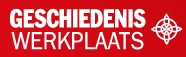 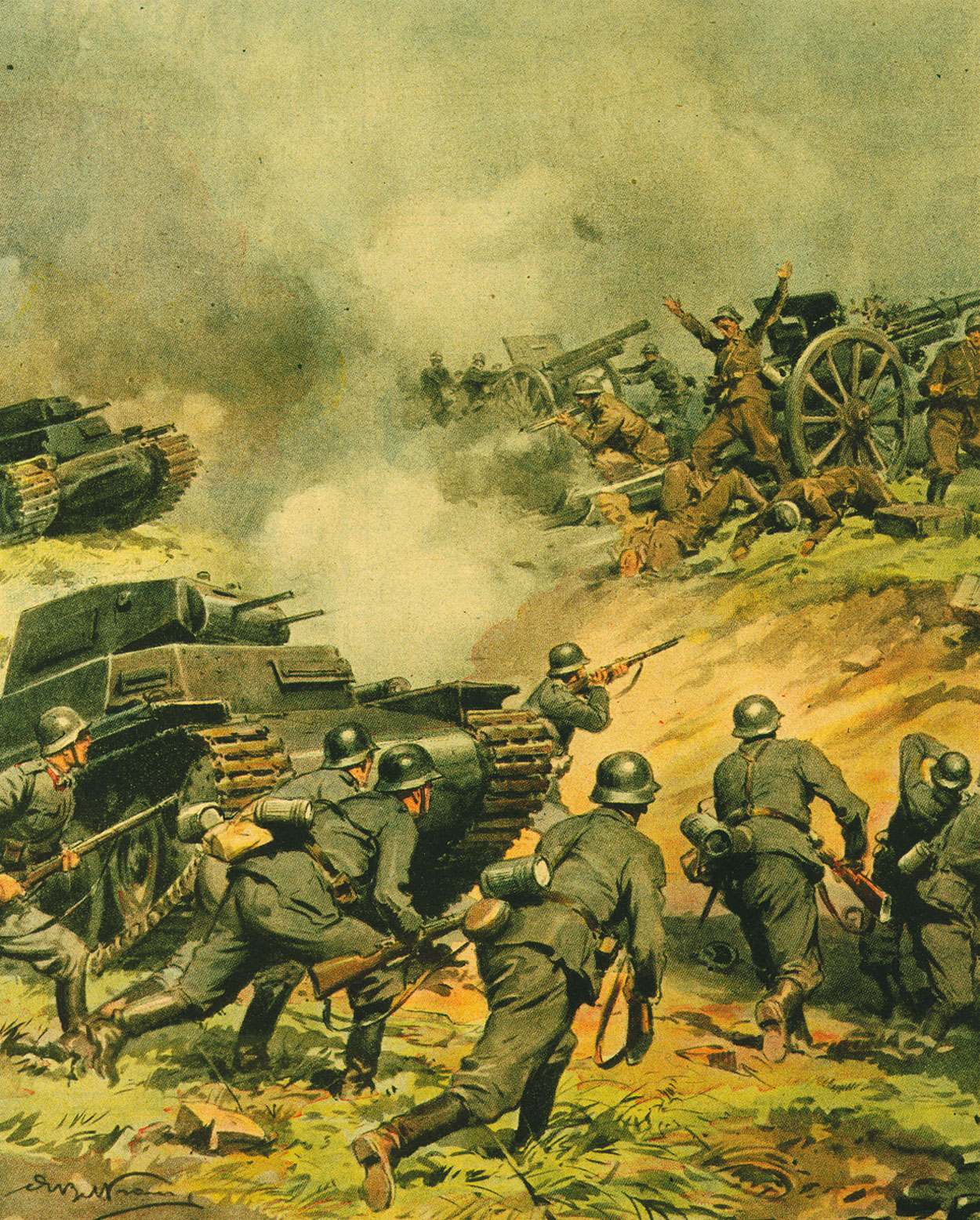 Hitler veroverde in een Blitzkrieg (snelle, beweeglijke oorlogvoering) Polen en West-Europa.

De verovering van Groot-Brittannië mislukte.
5
© Noordhoff Uitgevers
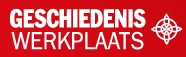 Het offensief in het oosten
Volgens Hitler had Duitsland lebensraum nodig. Duitsland moest gebied in het oosten veroveren om te leven. 

In 1941 viel Hitler de Sovjet-Unie aan (operatie Barbarossa). Aanvankelijk succes, maar Duitsers niet opgewassen tegen Russische winter.

In 1941 raakte Hitler ook in oorlog met de VS.
6
© Noordhoff Uitgevers
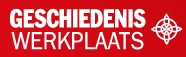 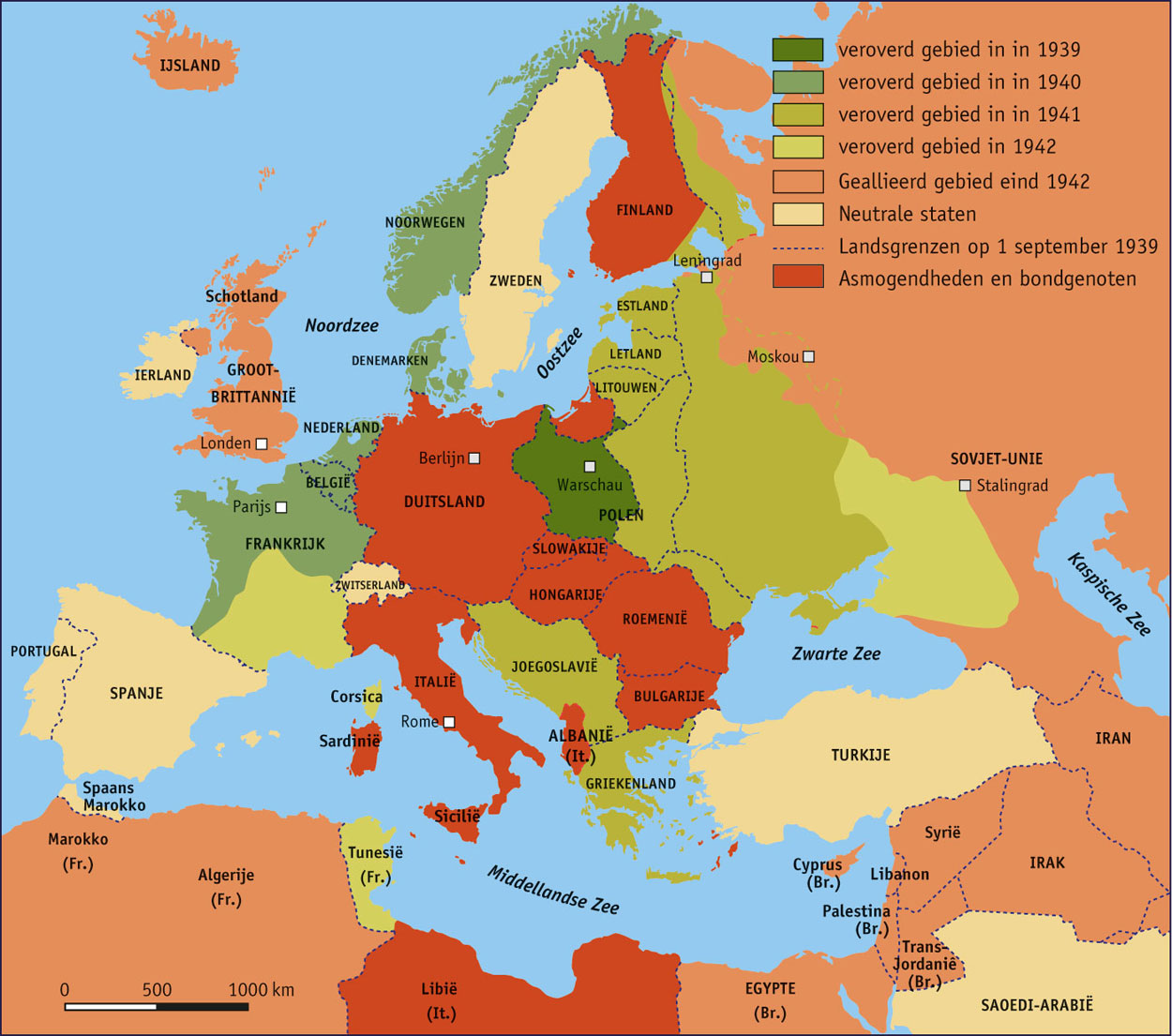 Europa 1939-1942
7
© Noordhoff Uitgevers
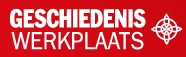 De keerpunten en het einde van de Tweede Wereldoorlog
In 1943 werden de Duitsers verslagen door het Rode Leger in de Slag om Stalingrad.

Vanaf 6 juni 1944 (D-Day: invasie in Normandië) start bevrijding van West-Europa door westerse geallieerden.

7 mei 1945: Duitsland tekende capitulatie.
8
© Noordhoff Uitgevers